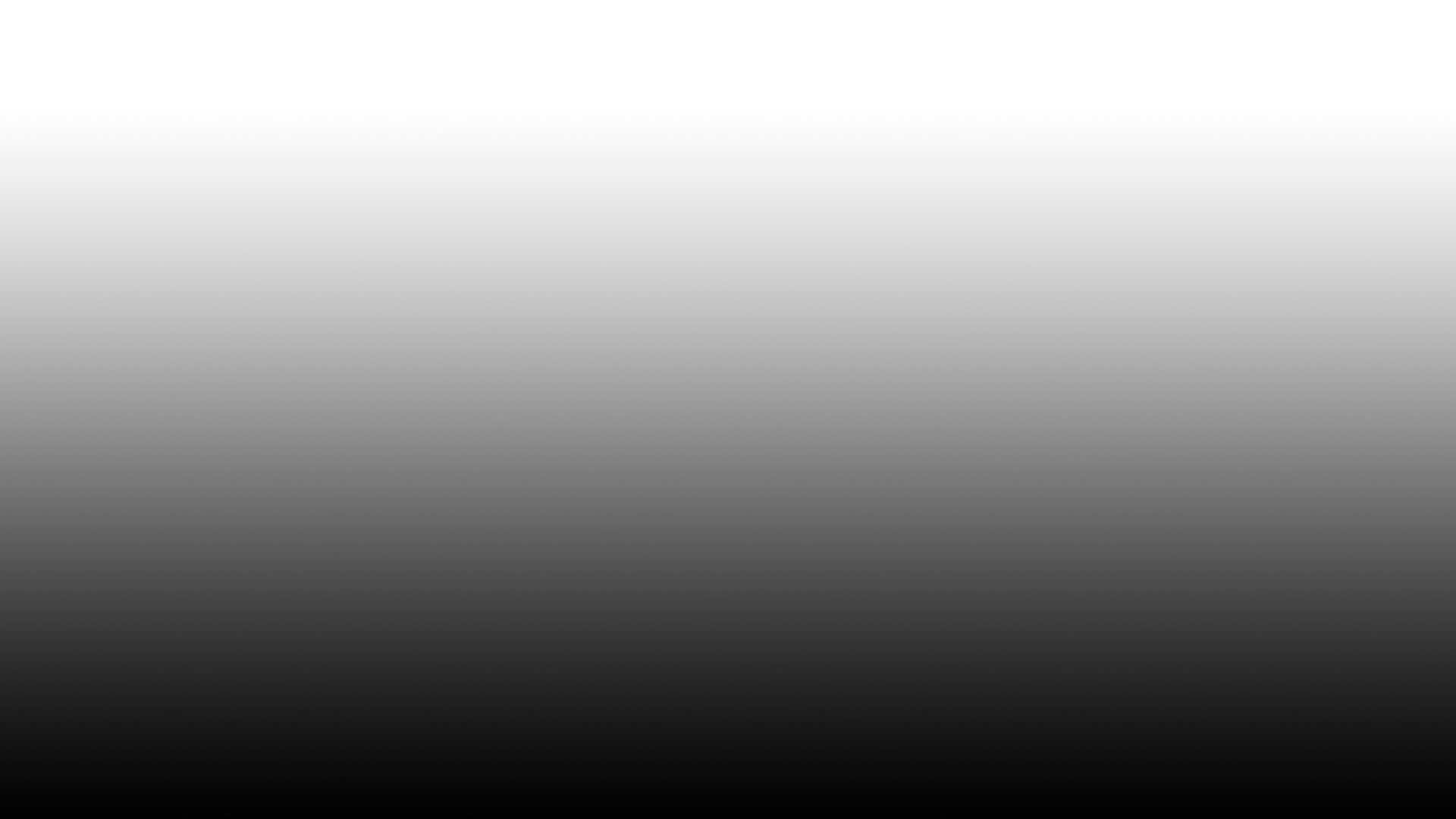 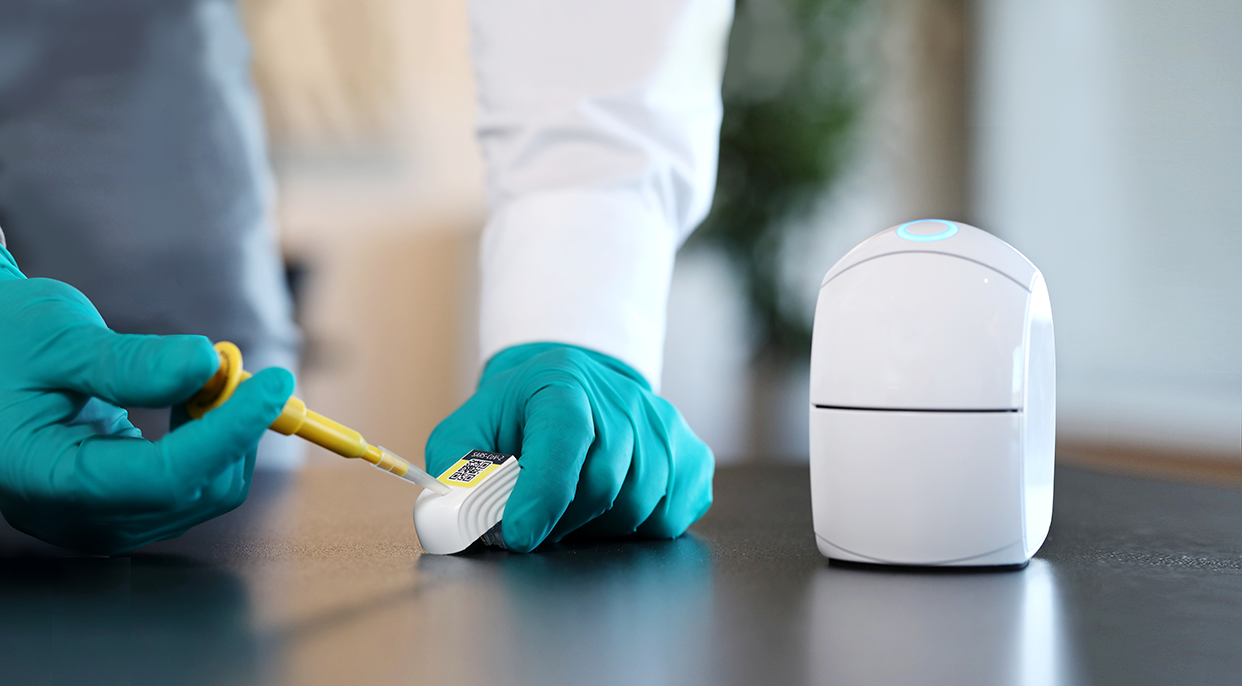 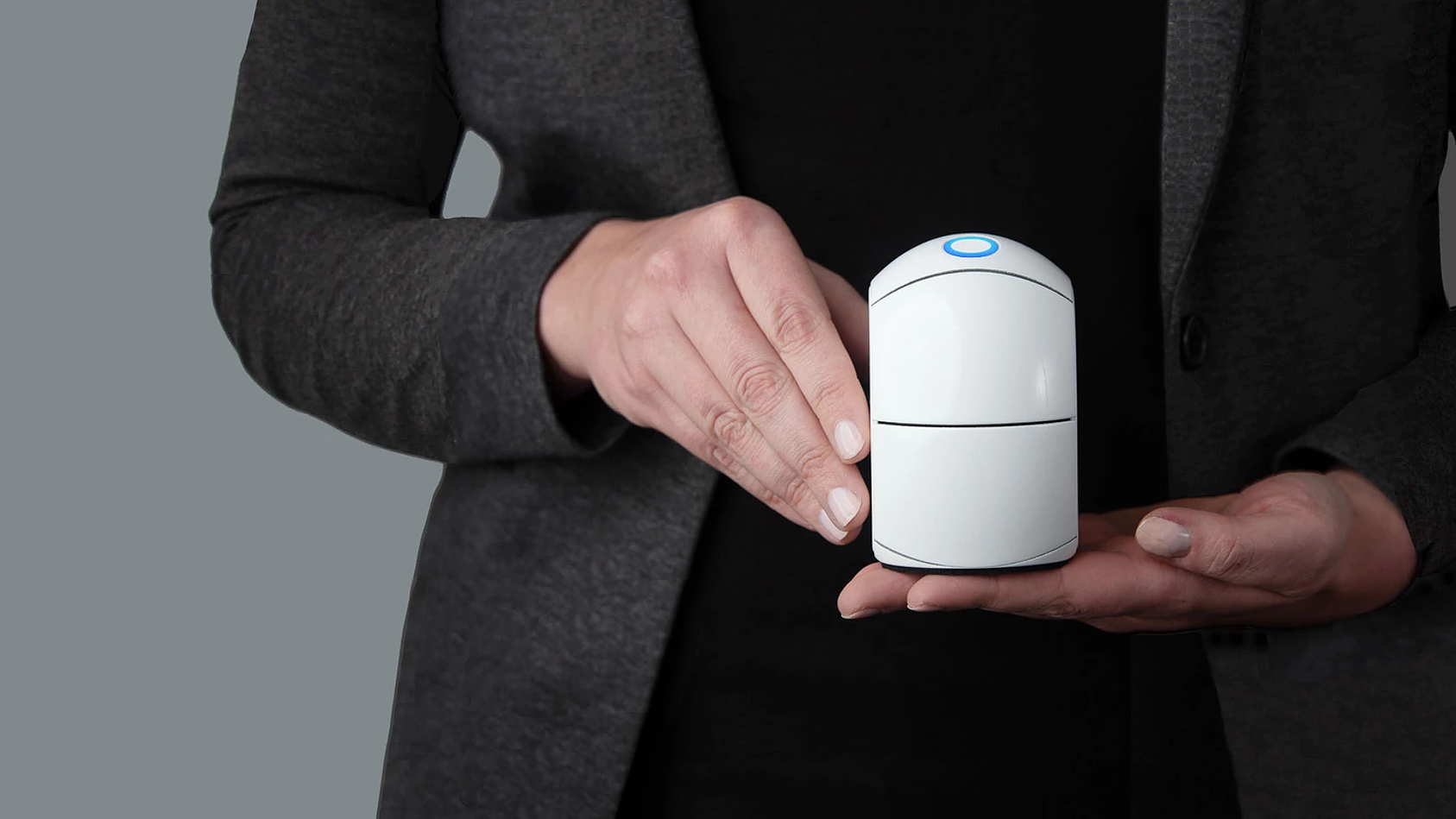 MAKING CLINICAL-GRADE BIOMARKER DATA EASILY AND QUICKLY ACCESSIBLE.
1
TRENDS
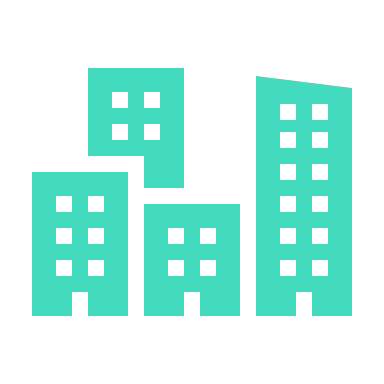 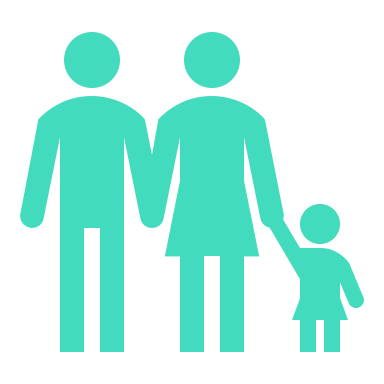 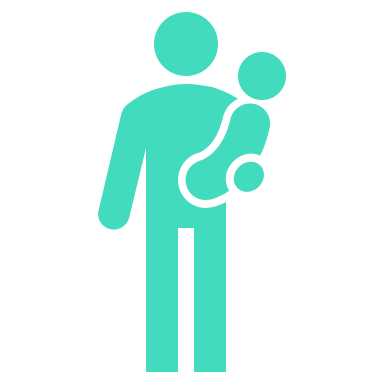 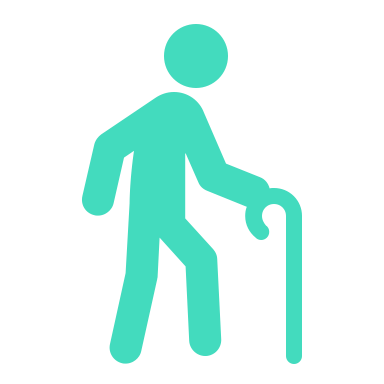 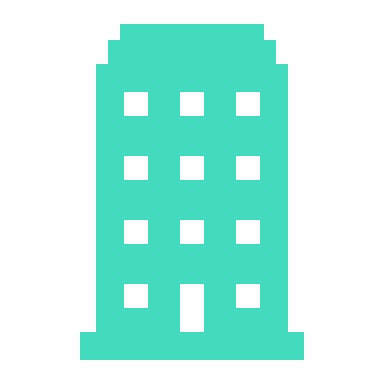 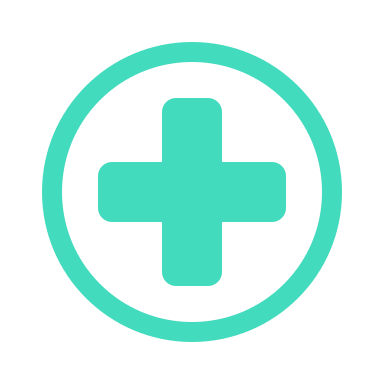 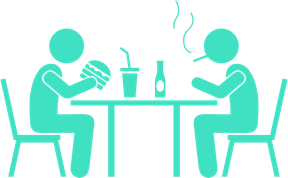 Chronic diseases and increase in ageing population
Healthcare decentralisation
Growing health interest
2
[Speaker Notes: Viruses and bacteria epidemic and pandemics are likely to appear again, in a smaller or larger scale and in different formats. Therefore, given our ability to provide diagnostics and prognostic solutions for decentral or home-use self testing, we see it as a part of our job to be ready.]
11 cm
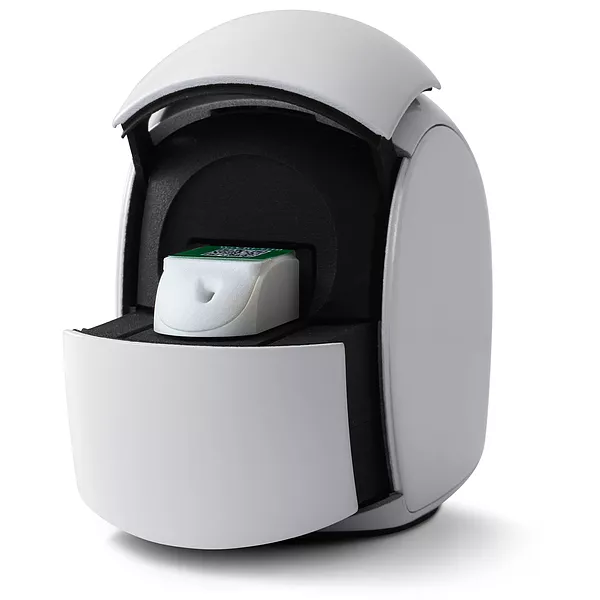 SAY HELLO TO EGOO
A mobile test unit with disposablecapsules and smart software forpersonalised diagnostics
3
[Speaker Notes: Viruses and bacteria epidemic and pandemics are likely to appear again, in a smaller or larger scale and in different formats. Therefore, given our ability to provide diagnostics and prognostic solutions for decentral or home-use self testing, we see it as a part of our job to be ready.]
HOW IT WORKS
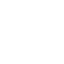 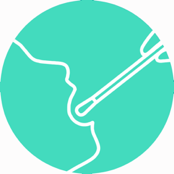 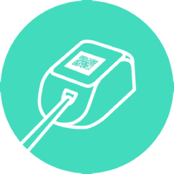 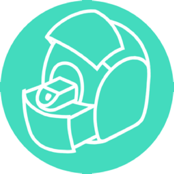 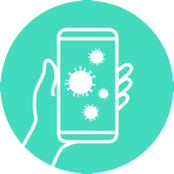 Easy sampling with a mouth swab or a droplet of blood
Advanced optics measures DNA/RNA/Protein biomarkers
Raw data is transferred to the cloud for immediate analysis
The app synchronizes all data and delivers the results
4
[Speaker Notes: Viruses and bacteria epidemic and pandemics are likely to appear again, in a smaller or larger scale and in different formats. Therefore, given our ability to provide diagnostics and prognostic solutions for decentral or home-use self testing, we see it as a part of our job to be ready.]
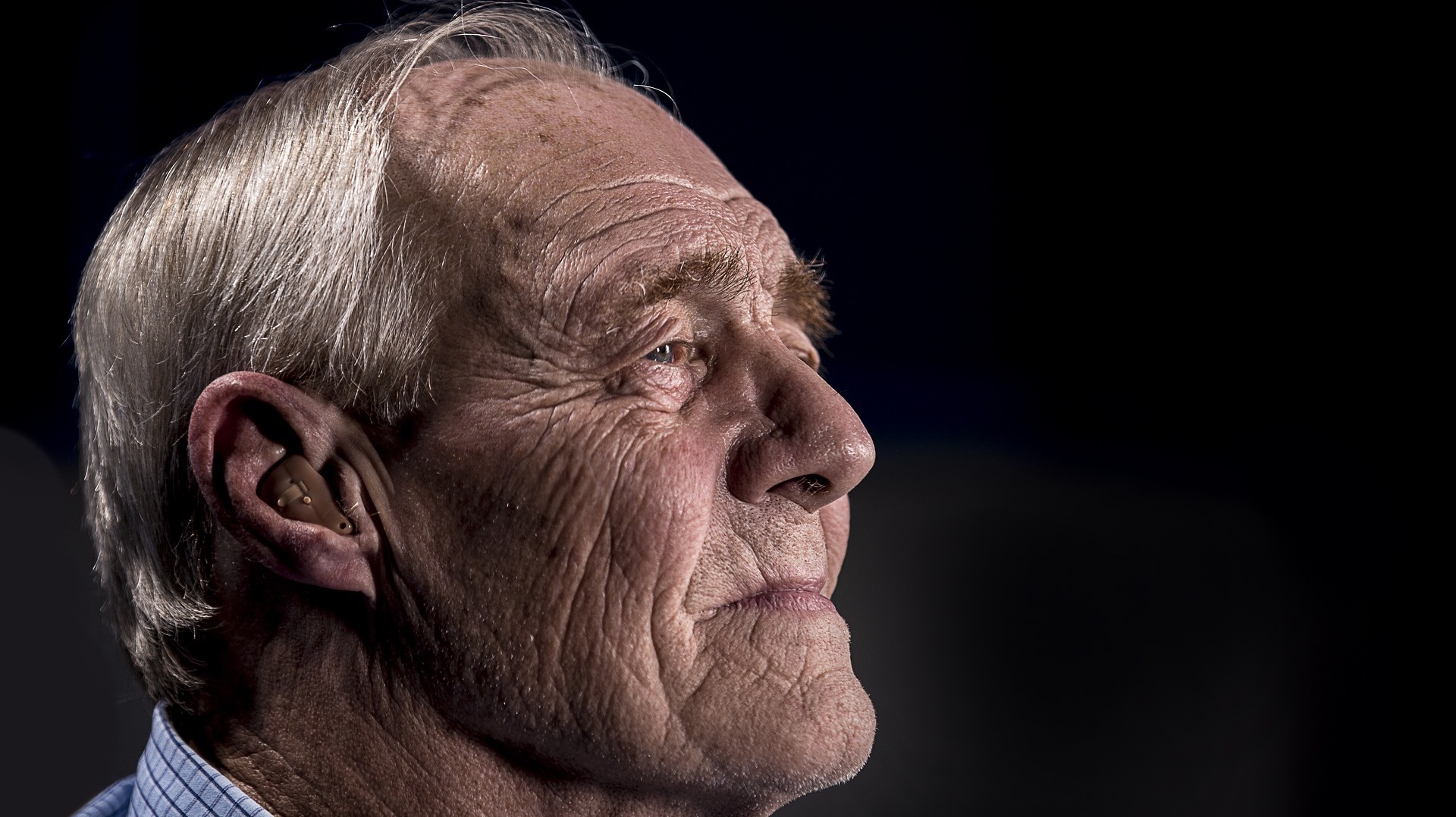 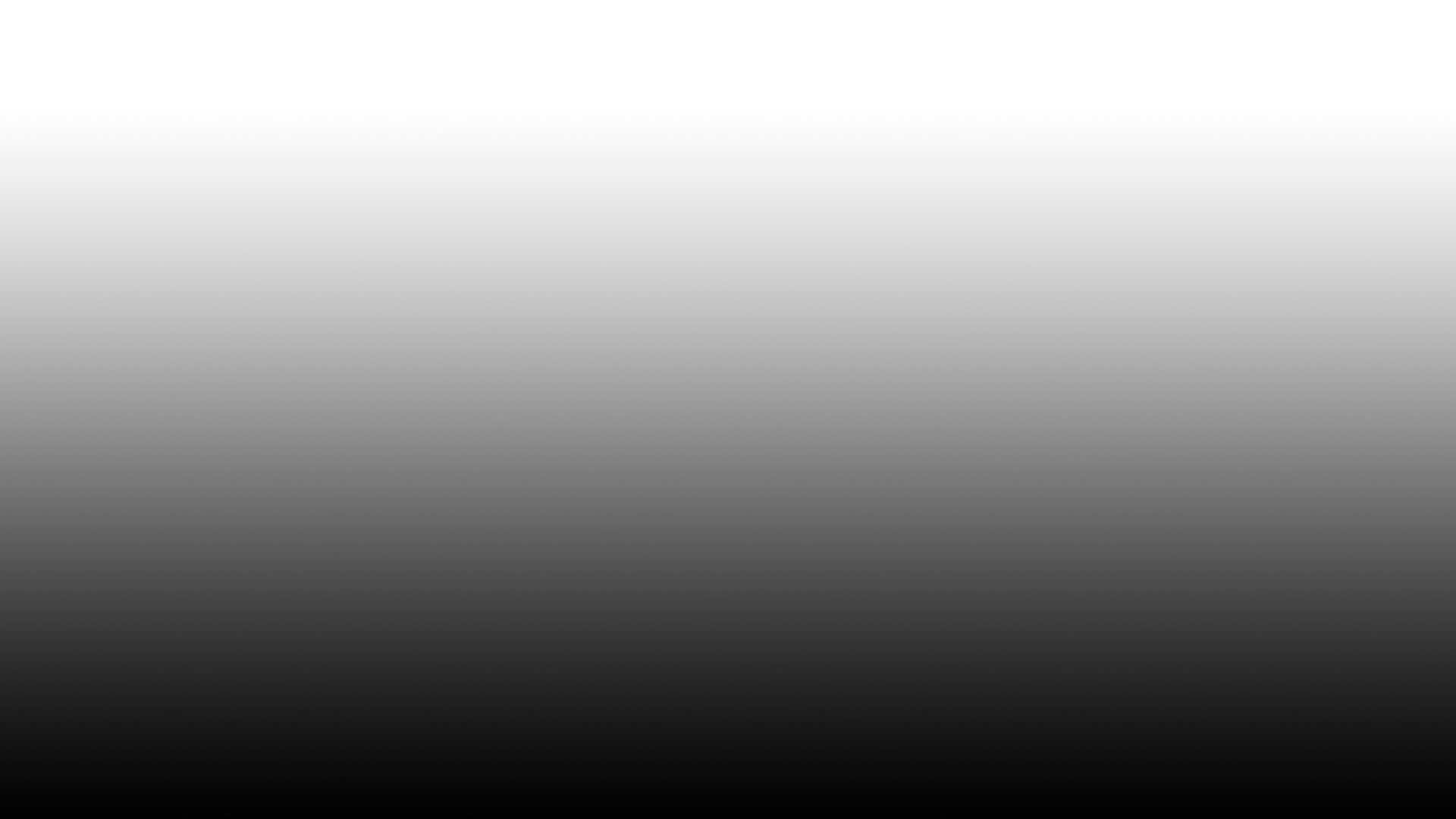 “I HAVE DIABETES TYPE II”
Kaj, 76
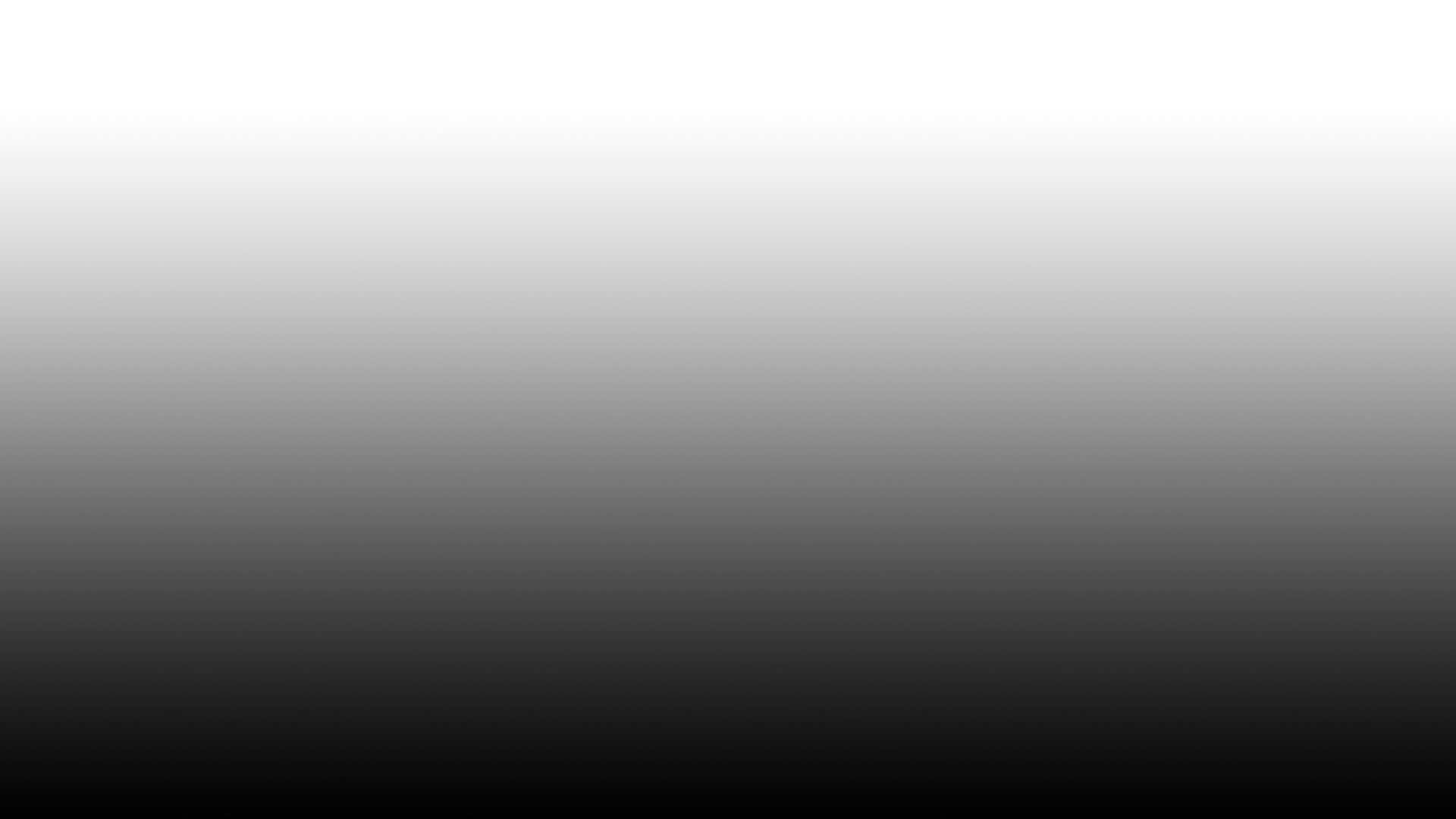 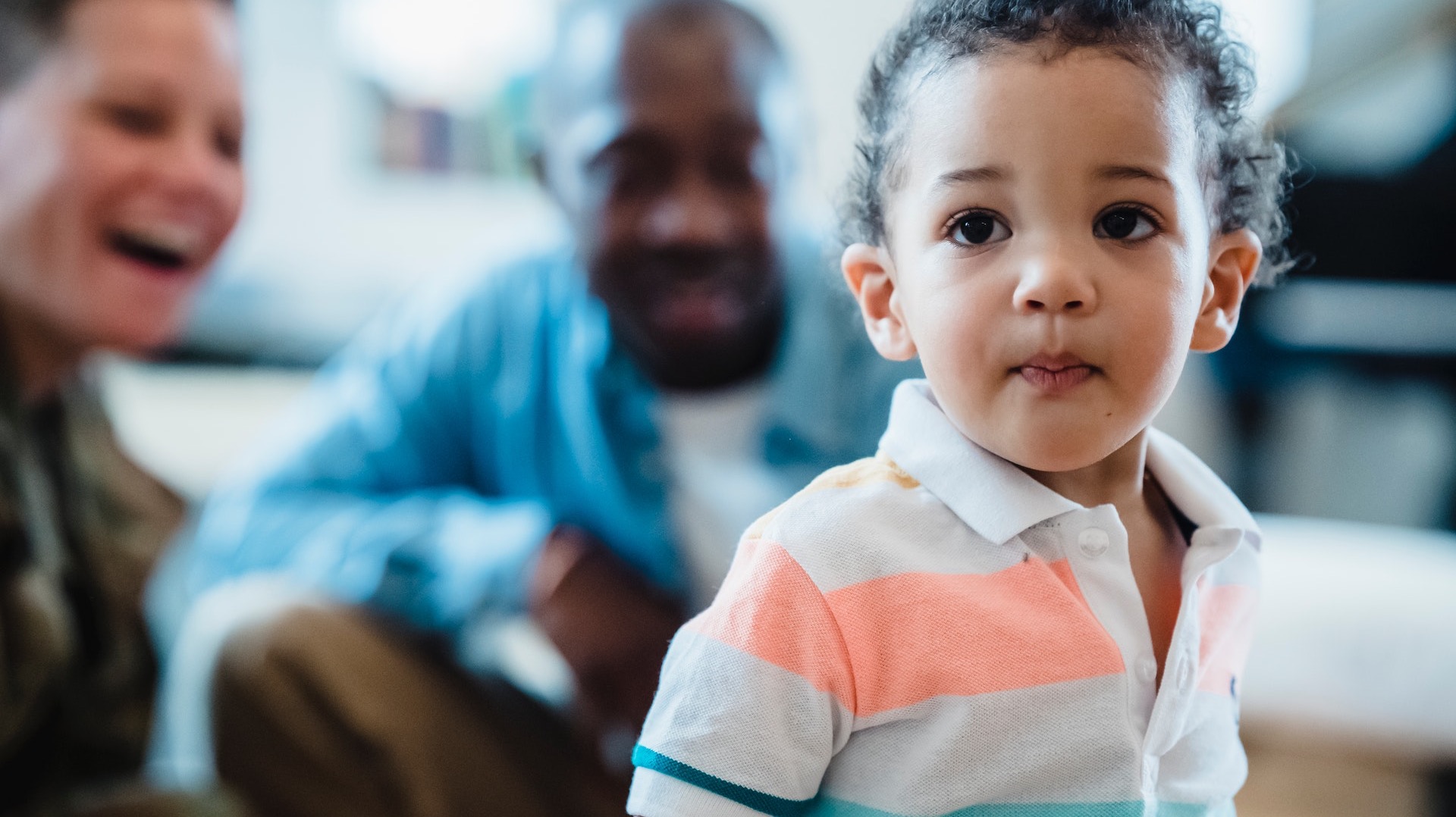 “MY MOM SAYS I HAVE PHE”
Gunnar, 2
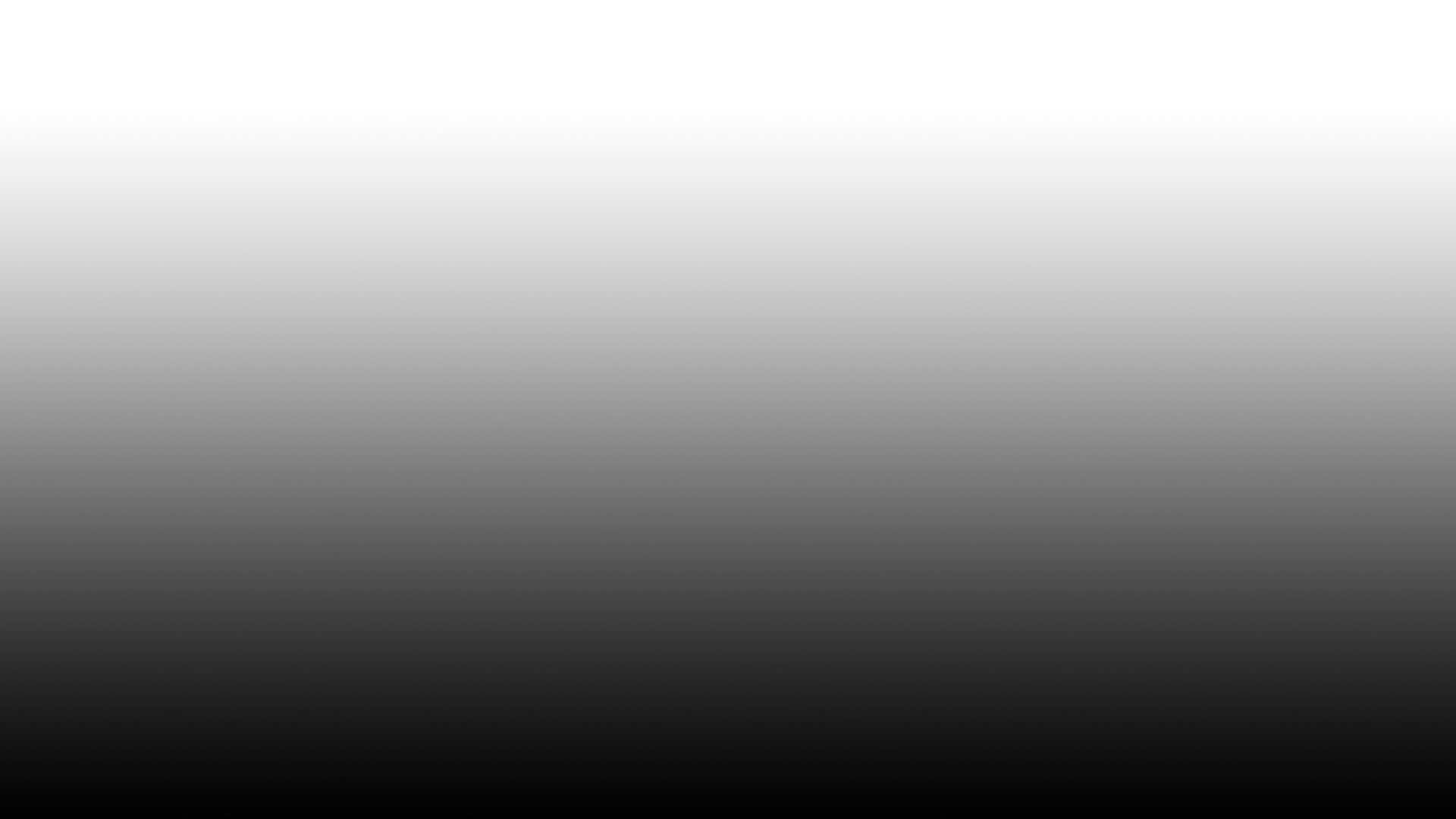 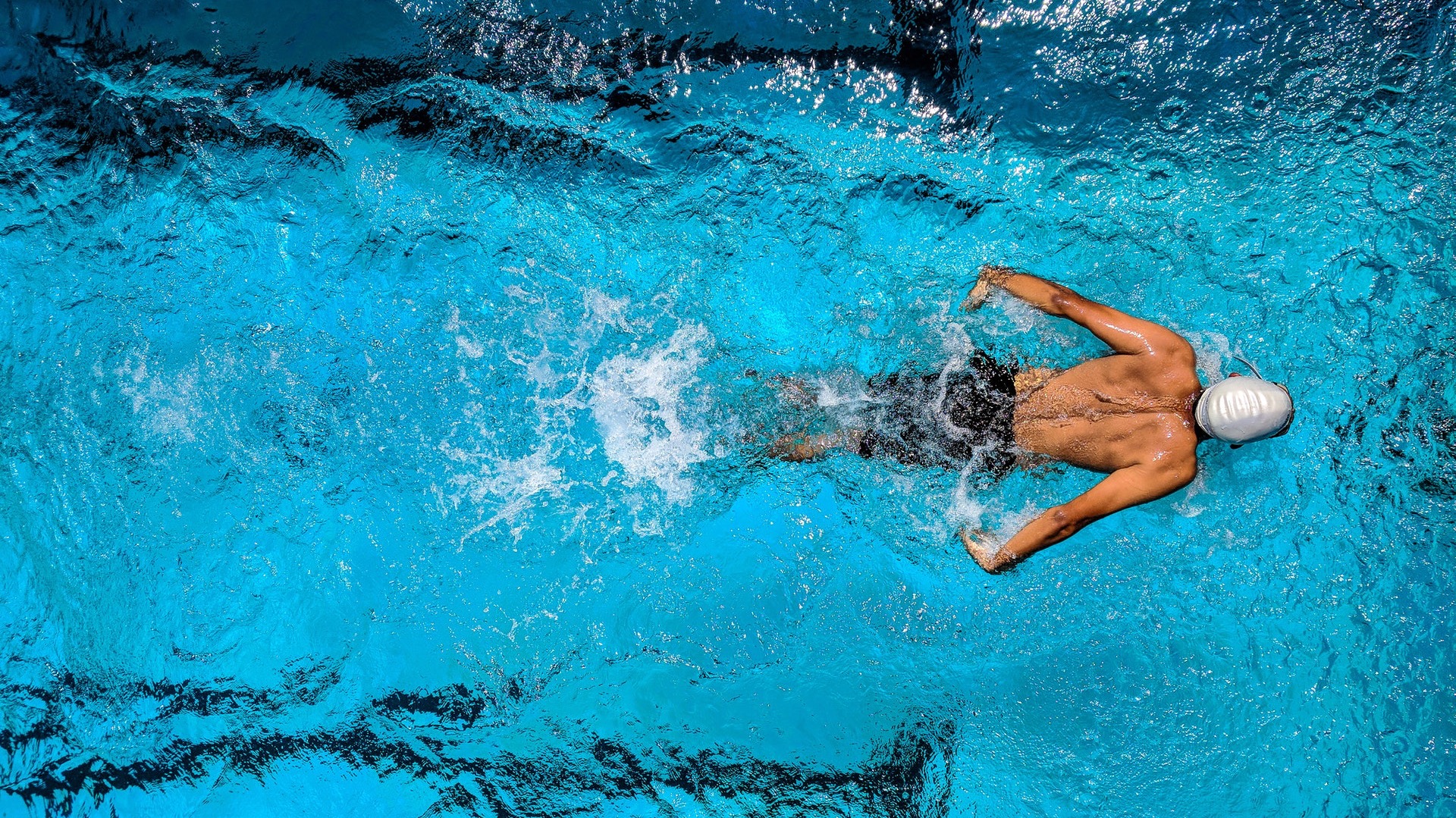 “I WANT TO IMPROVE MY PERFORMANCE”
Christopher, 27
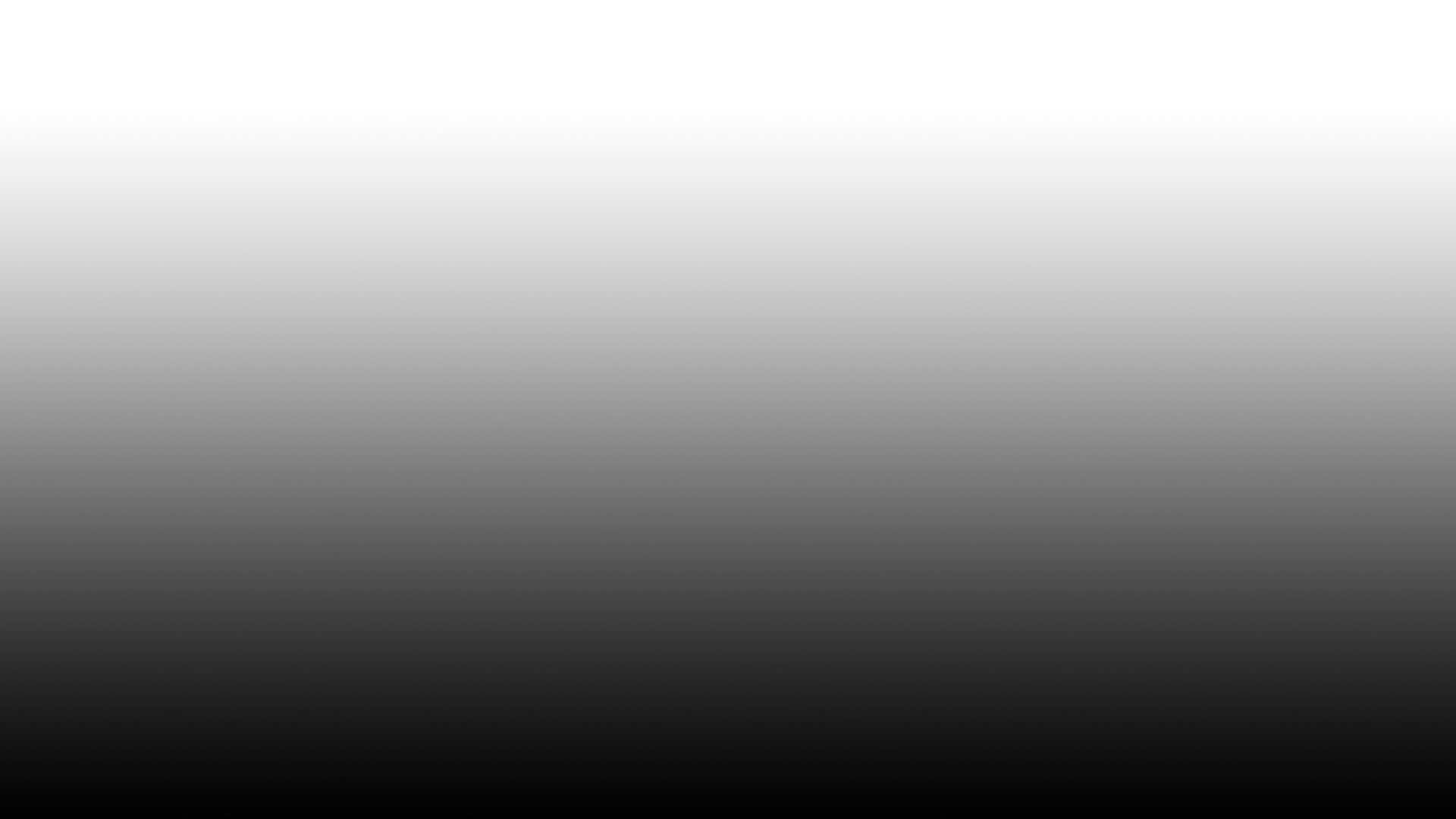 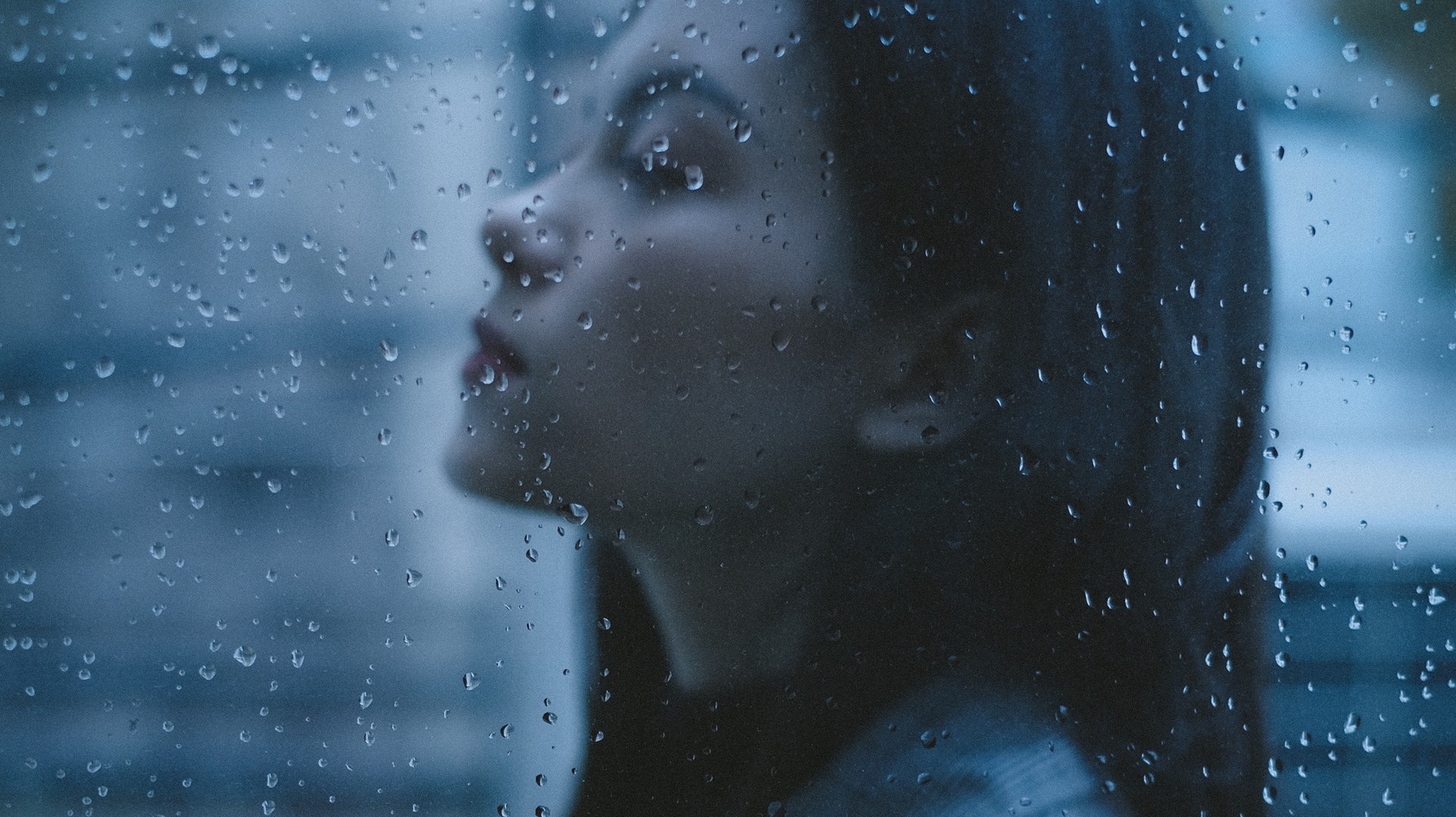 “I AM STRESSED OUT”
Olivia, 19
IMPORTANT QUESTIONS
9
Bringing COVID PCR capsule to market
COVID sales +35 MSEK
Technical dossier for Egoo.Health platform                    (foundation for the platform)
Regulatory requirements (IVDR)
Software domentation (heavy)
Production validation (heavy)
WHAT HAS QLIFE BEEN FOCUSED ON THE PAST 12 MONTHS?
10
CE-Protocols, validation and clinical trials CRP and PKU
Pilot productions (12.000 capsules per test to CE-mark)
Upgrade technical dossier
IVDR submission (6 months)
Market launch
R&D start on next biomarker
WHAT ARE THE DEVELOPMENT STEPS THE NEXT 12 MONTHS?
11
WHEN WILL QLIFE HAVE AN APPROVED HOME-USE TEST?
CRP = Oct 2022 – Mar 2023
PKU = Dec 2022 – May 2023
12
IMPORTANT: Fundamental platform approved
Realistical target 1-2 biomarkers/ per 18 months
5 years plan approx = 5-10 biomarkers approved for home-use
Investigating biomarker matrix
HOW MANY BIOMARKERS WILL QLIFE LAUNCH OVER THE NEXT 5 YEARS?
13
WHAT ABOUT COVID PCR HOME-USE TEST?
New market demand may open business case again – we are following opportunities as they arise

Prioritise our resources

Possibility for gaining external financing to continue
14
PRODUCTION VOLUMES 2021STEADY INCREASE AND QUALITY INCREASE
Production output to sustain sales and internal studies
Higher than expected ratio of capsule usage per device
15
CAPSULE 3-YEAR PRODUCTION PLAN
16
DEVICE 3-YEAR PRODUCTION PLANOUTSOURCED TO CONTRACT PARTNER
Expected to reach phase 5 in 2022
17
COOPERATION AIDIAN?
Status? 

Can Qlife cancel the agreement if Aidian doesn’t reach the sales goal?

Which markets are you present in via Aidian today? Which are the most important markets?

Which clients and channels are Aidian focused on
18
HOW DO QLIFE SEE THE MARKET FOR HOME-USE BLOOD TESTING DEVELOP?
Many reports point in that direction 

However, IVDR has made it more difficult 

QLIFE is in a good position to become a firstmover
19
THE UPSCALING JOURNEY
REVENUE
Provide  a range 
of tests for health and well-being biomarkers 

Build on our current network of COVID testing to establish presence across clinical retail settings
Establish presence as preferred PKU 
monitoring device  

KOLs to use the Egoo.health platform

Data integrations with 
healthcare systems

First PKU customers / user experience
Build revenue and  outsource device production
Go-to-market
Becoming ready for consumer retail
Expanding range of biomarkers
2020
2021
2022-2024
DONE
20
PROGRESS ON IP?
Danish Patent no. DK180348B1 issued. 
PCT/EP2020/087510 filed on 21 December 2020 (under examination).

Danish Patent application no. PA 2019 01565.
PCT/EP2020/087539 filed on 21 December 2020  (under examination).

Worldwide protection
21
IS QLIFE INVIOLVED IN COVID LABORATORY TESTING?
Not focused on laboratory testing anymore

Laboratory testing has helped to build an agile company

Transition to Egoo.health
22
REVENUE TRANSITION
Dip in revenue due to transition
Q1 – Q2 Laboratory sales
Q3 Egoo.health platform sales
Q4 Strong – and only - focus on platform sales
23
QLIFE SUMMARY
IVDD to IVDR shift has taken focus and resources

Foundation for the future establised

Transition from laboratory to Egoo.health DONE

Company well positioned to be FIRST MOVER
24
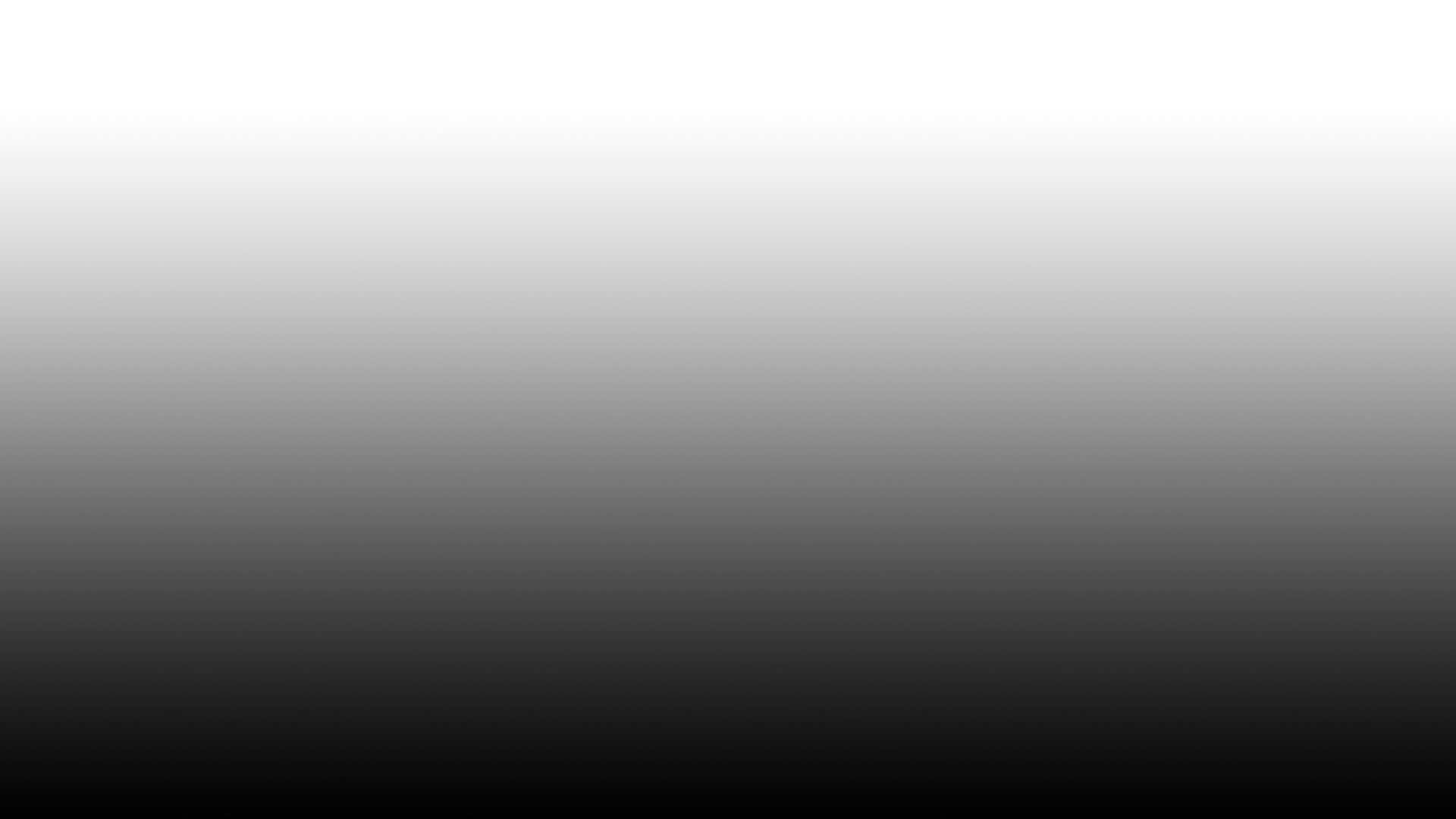 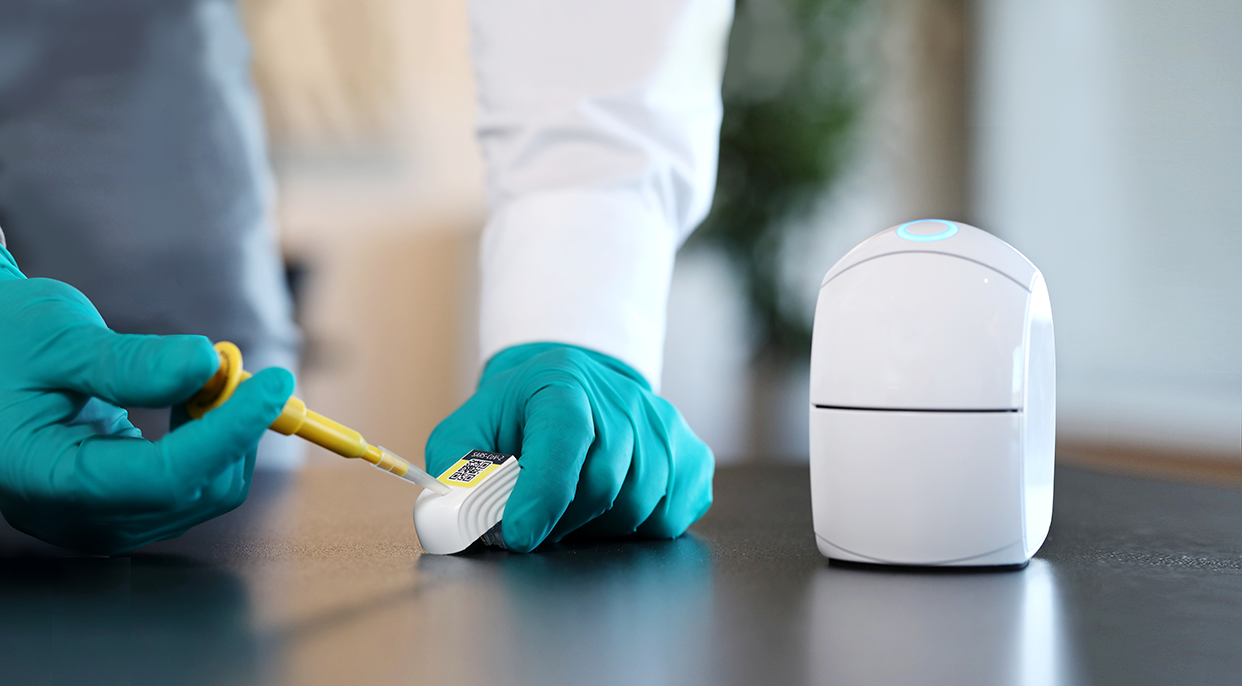 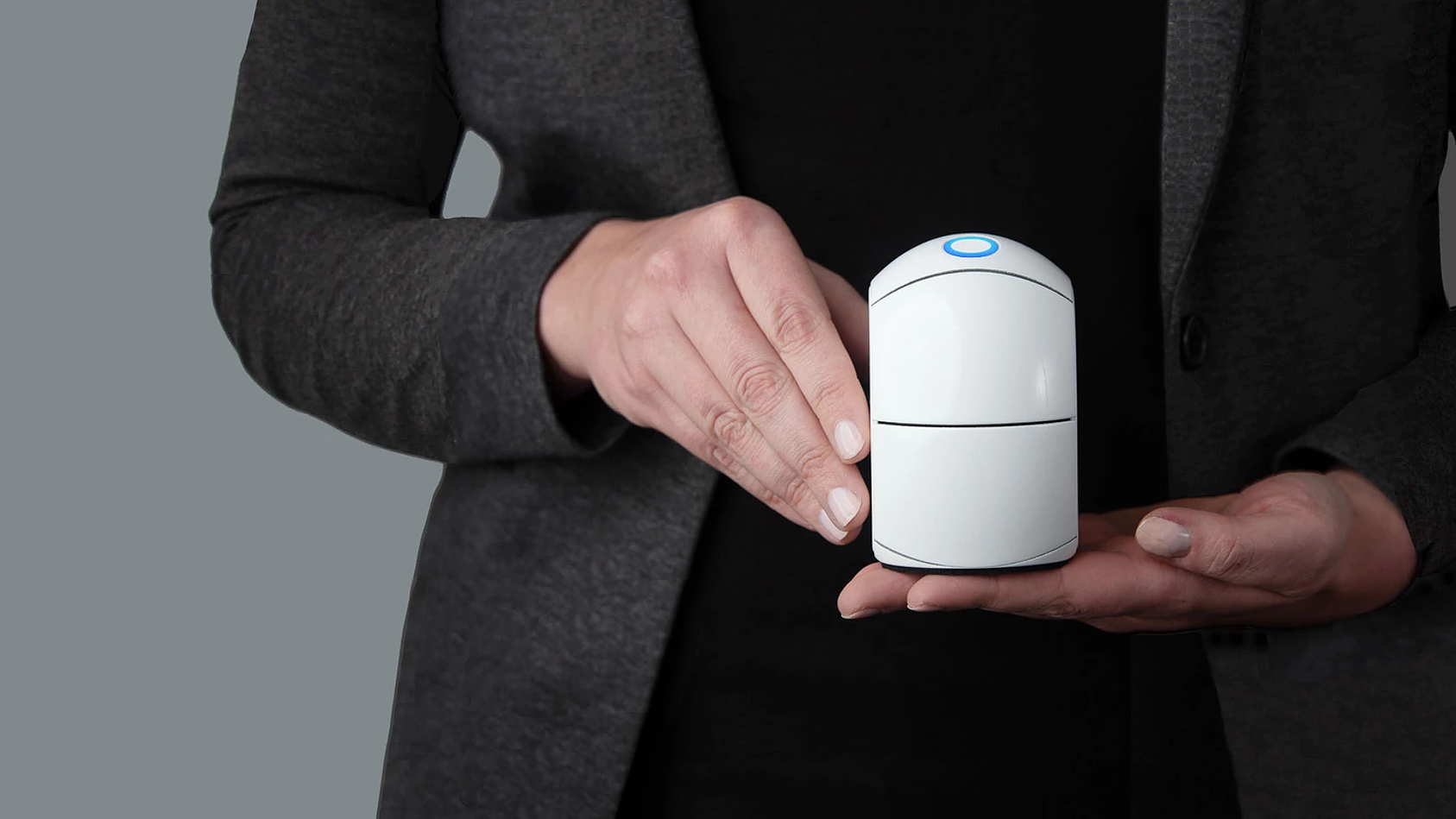 THANK YOU!
25